Graine germination
Grain sèche
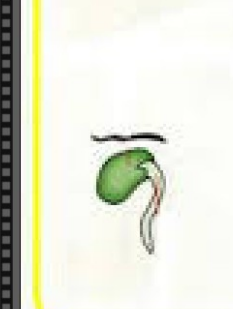 Grain en germination
plantule
Plante adulte